Agility and Closed Loop Feedback
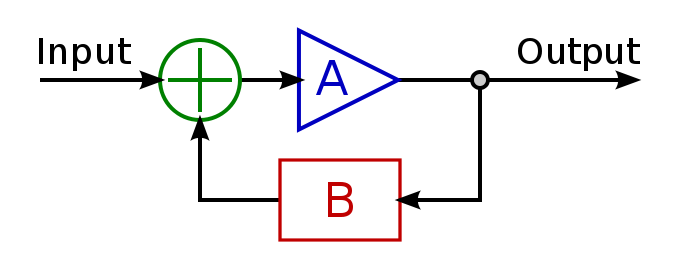 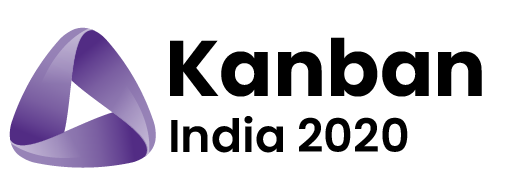 Todd Little
Chairman Kanban University
Empirical Process Control
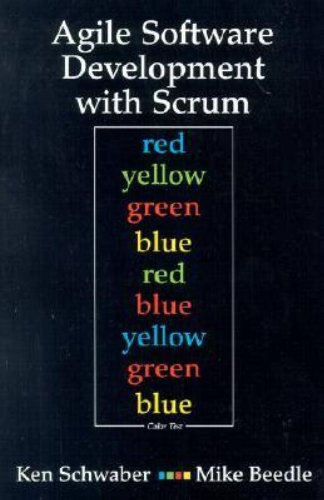 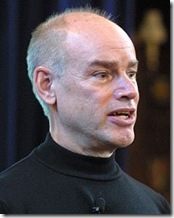 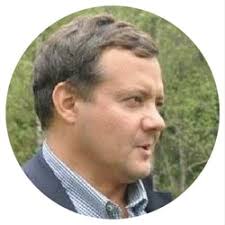 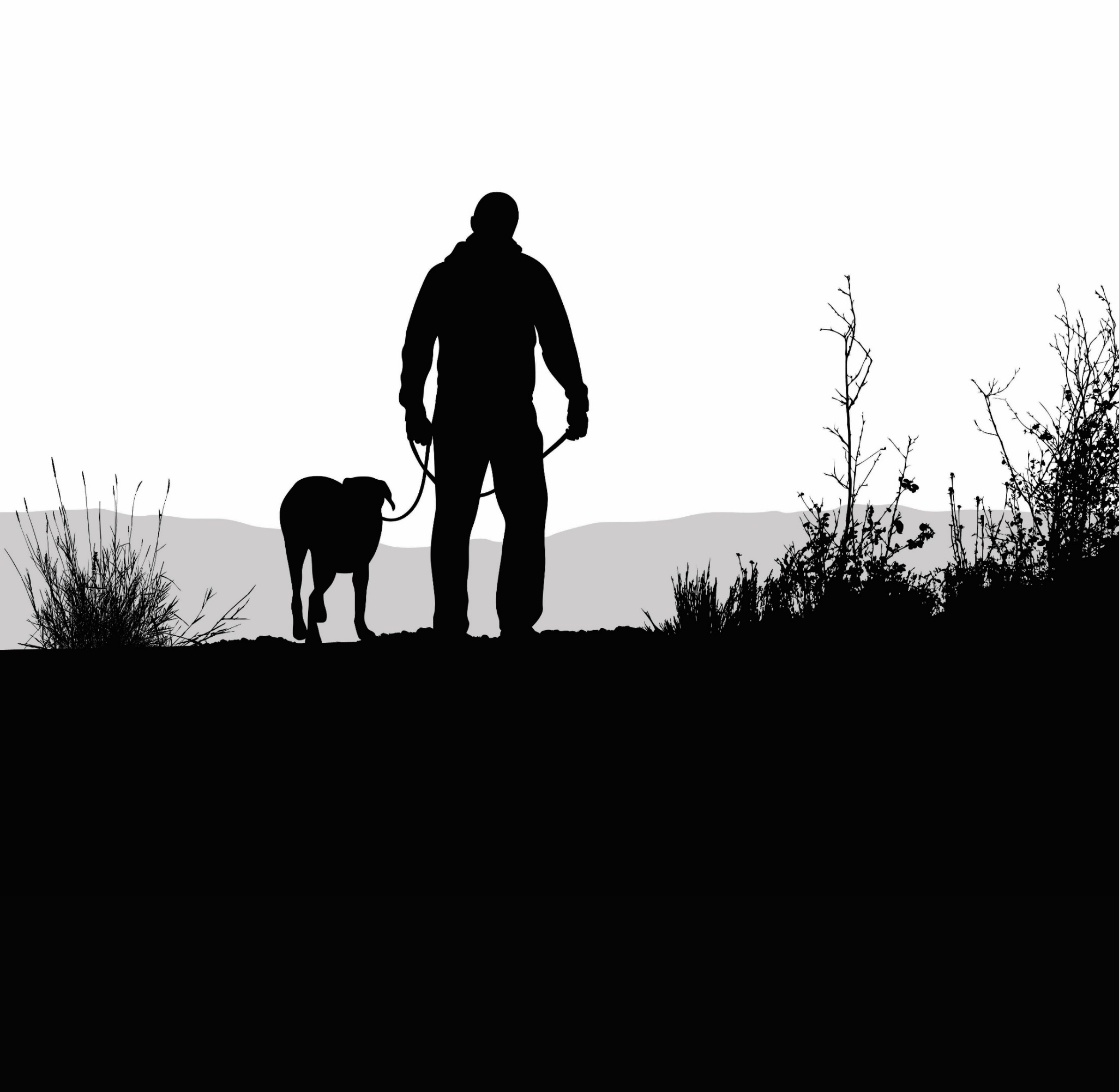 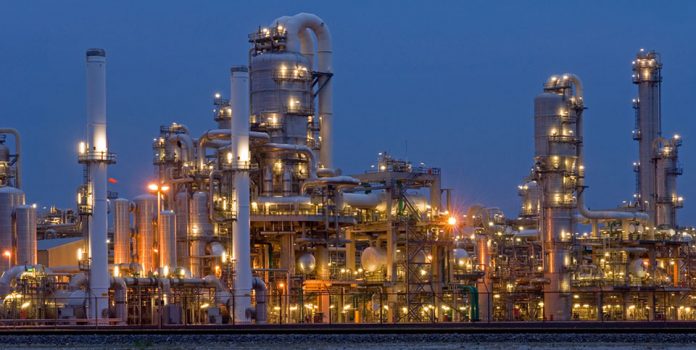 Control Systems
Open
Loop
Closed
Loop
Outputs
Open Loop Control
Desired Output Response
Controller
Process
Output
Open Loop Control
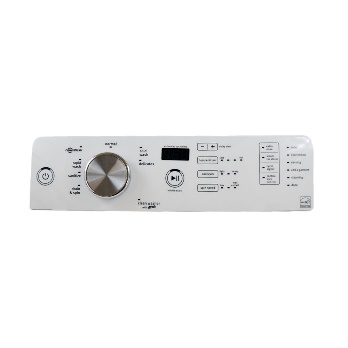 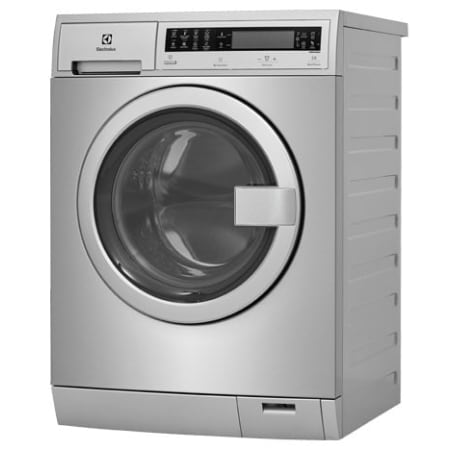 Desired Output Response
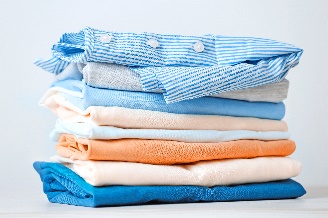 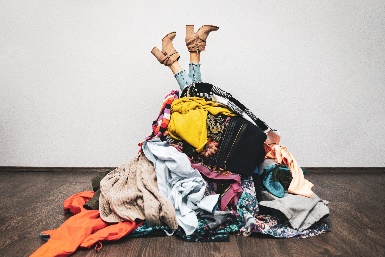 Open Loop Control
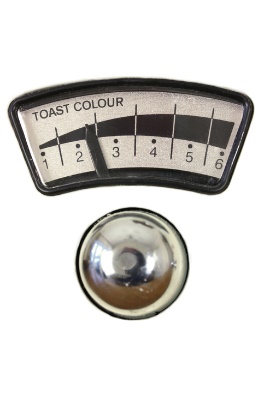 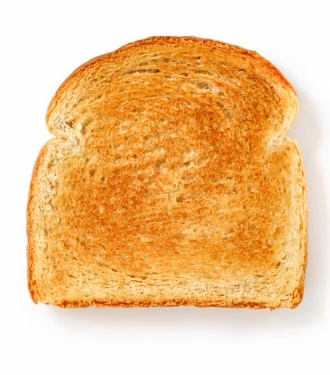 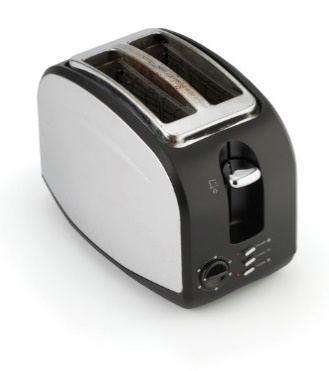 Desired Output Response
Closed Loop Control (Balancing Feedback loop)
Actual Output
Deviation from desired state
Assessment
Corrective Action
+
Process
+
-
Sensor
Feedback Signal
Closed Loop Control Example
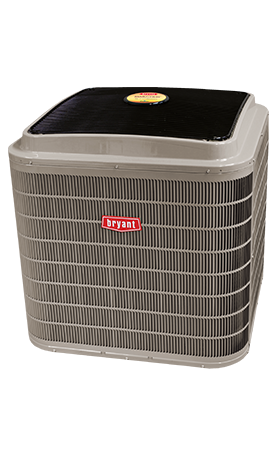 Actual Output
Assessment
Deviation from desired state
Turn on or off
+
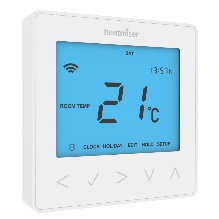 +
-
Temperature
Feedback Signal
Shower Control System
Actual Output
Adjust
Deviation from desired state
Assessment
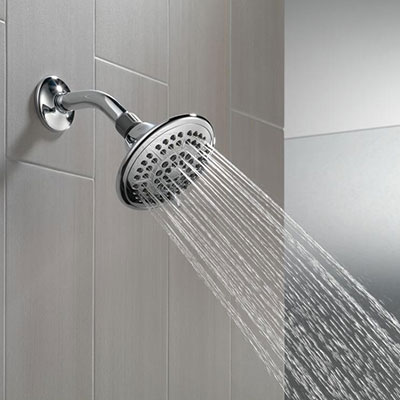 +
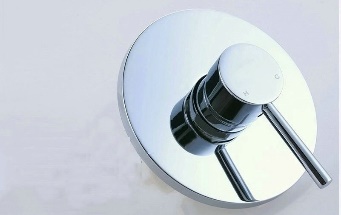 +
-
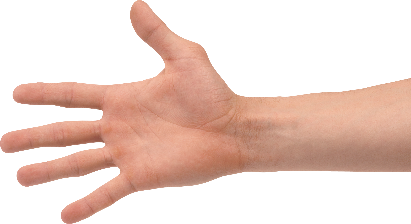 Temperature
Feedback Signal
Shower Control System
Actual Output
Deviation from desired state
Adjust
Assessment
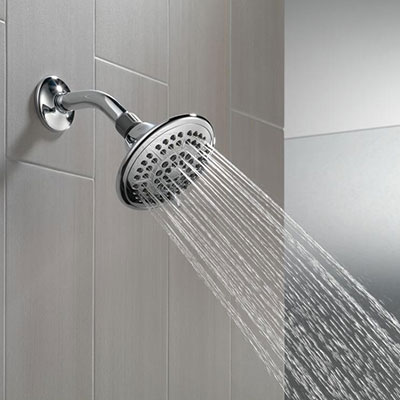 +
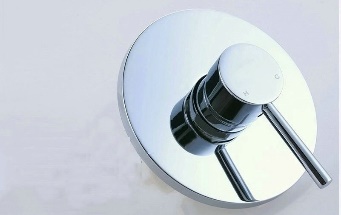 +
-
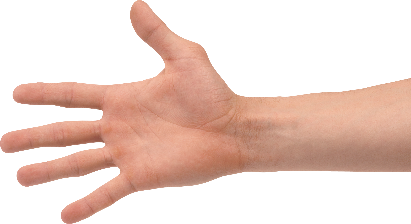 Temperature
Flow Rate
Feedback Signals
Shower Control System
Actual Output
Adjust
Deviation from desired state
Assessment
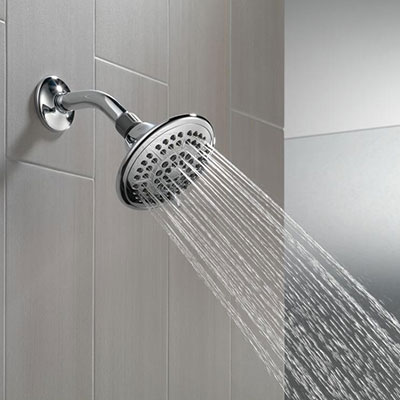 +
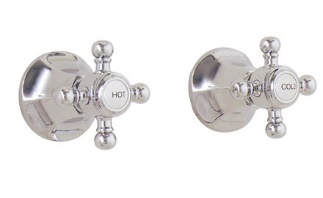 +
-
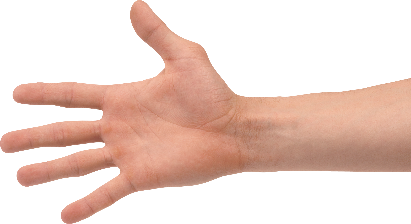 Temperature
Flow Rate
Feedback Signals
Shower Control System
Actual Output
Adjust
Deviation from desired state
Assessment
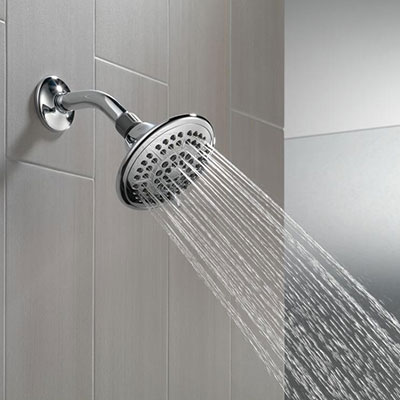 Delay
+
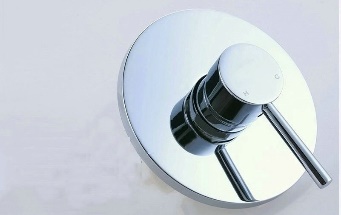 +
-
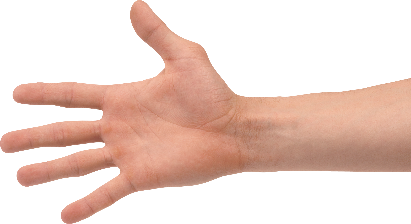 Temperature
Feedback Signal
Cynefin Framework(Snowden)
Obvious
Distribution
Input
Output
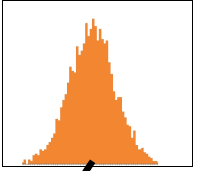 Cause and Effect Obvious to all

Known - Knowns
Complicated
Analysis
Distribution
Input
Output
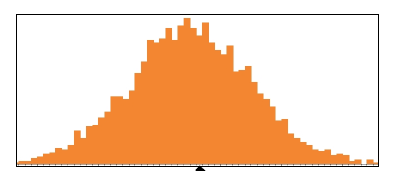 Cause and Effect Requires Analysis

Known - Unknowns
Complex
Distribution
Input
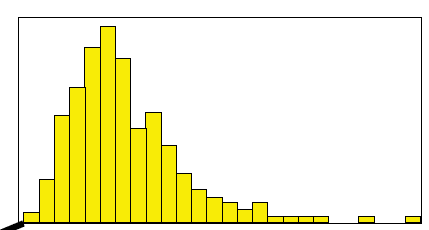 Output
Cause and Effect perceived in retrospect

Unknown - Unknowns
Shower Control System: Simple or Complex?
Actual Output
Deviation from desired state
Adjust
Assessment
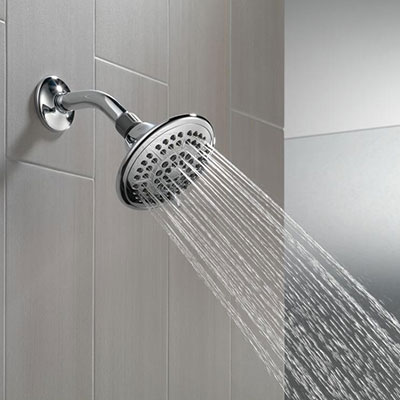 +
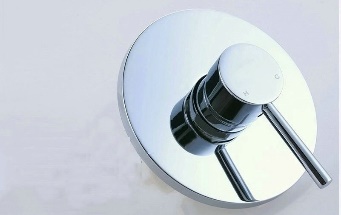 +
-
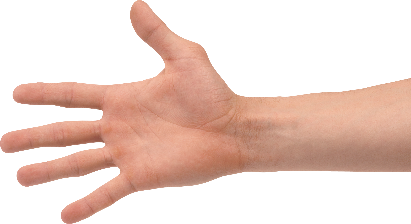 Temperature
Flow Rate
Feedback Signals
Feedback Loops
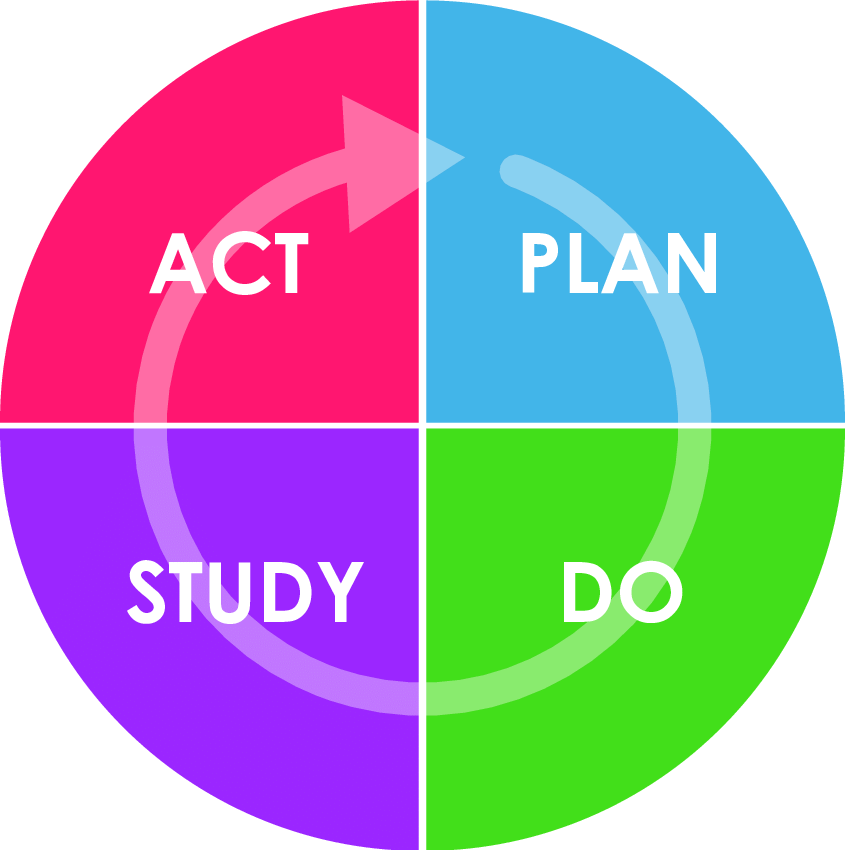 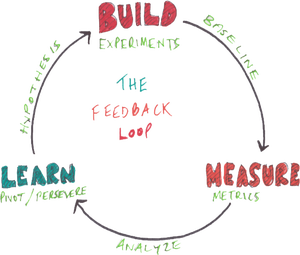 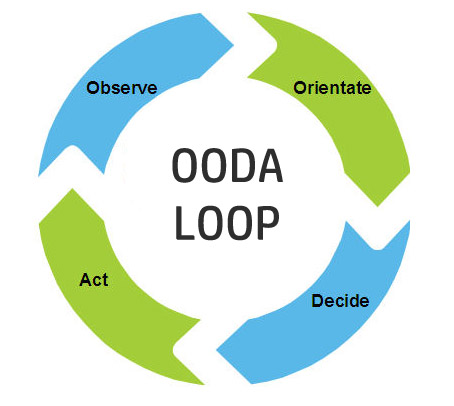 Desired
Value
S
Discrepancy
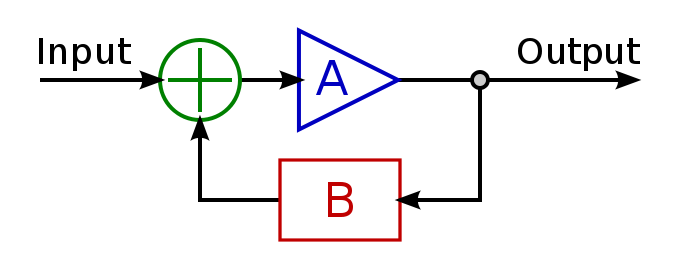 O
S
Actual
Value
Adjustment
S
Enhancing Feedback
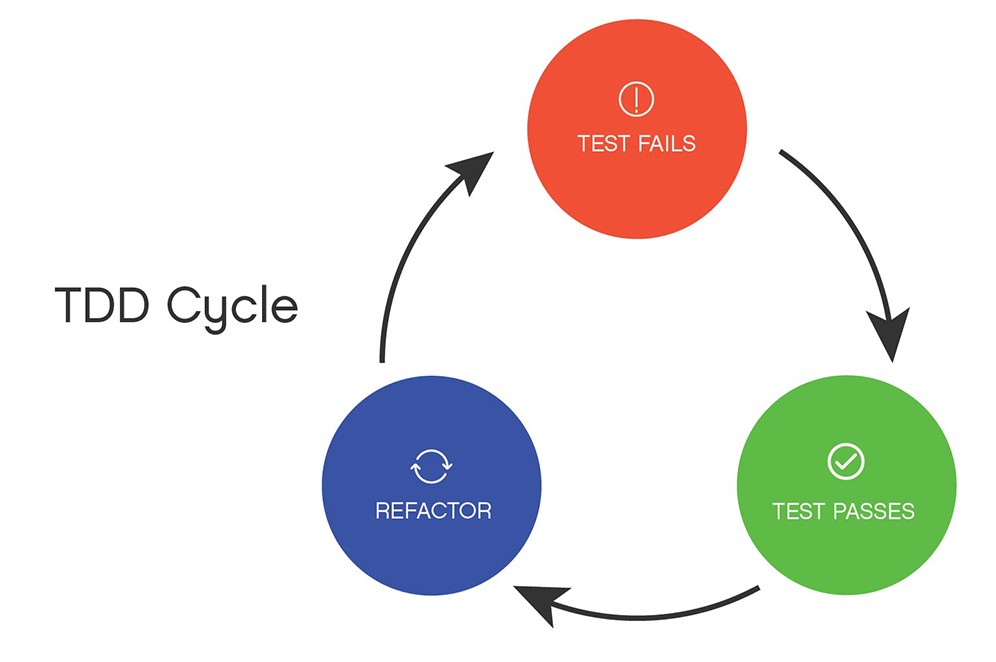 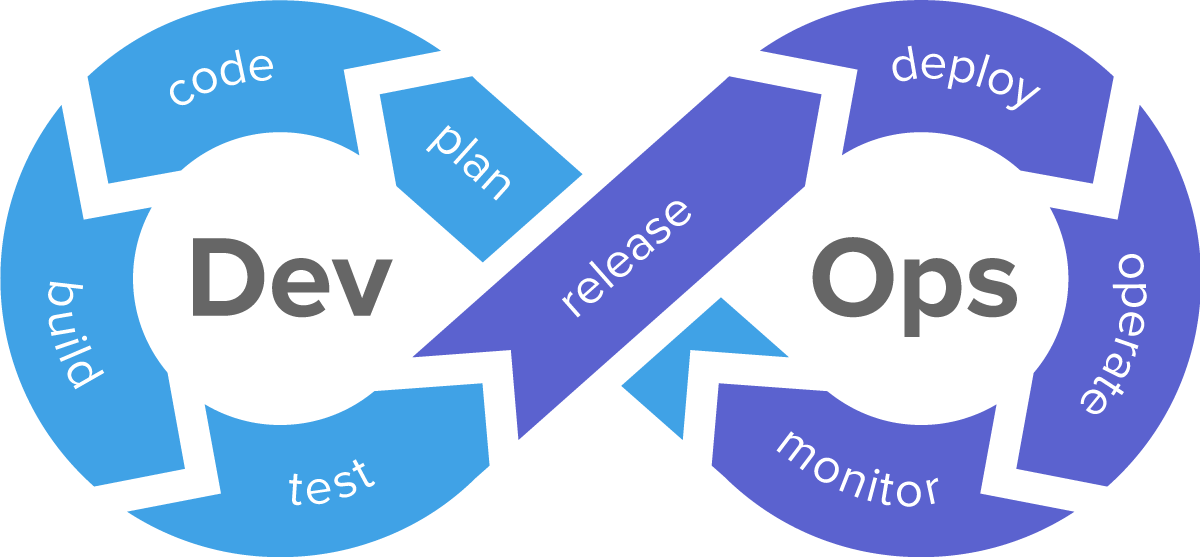 The Scientific Method
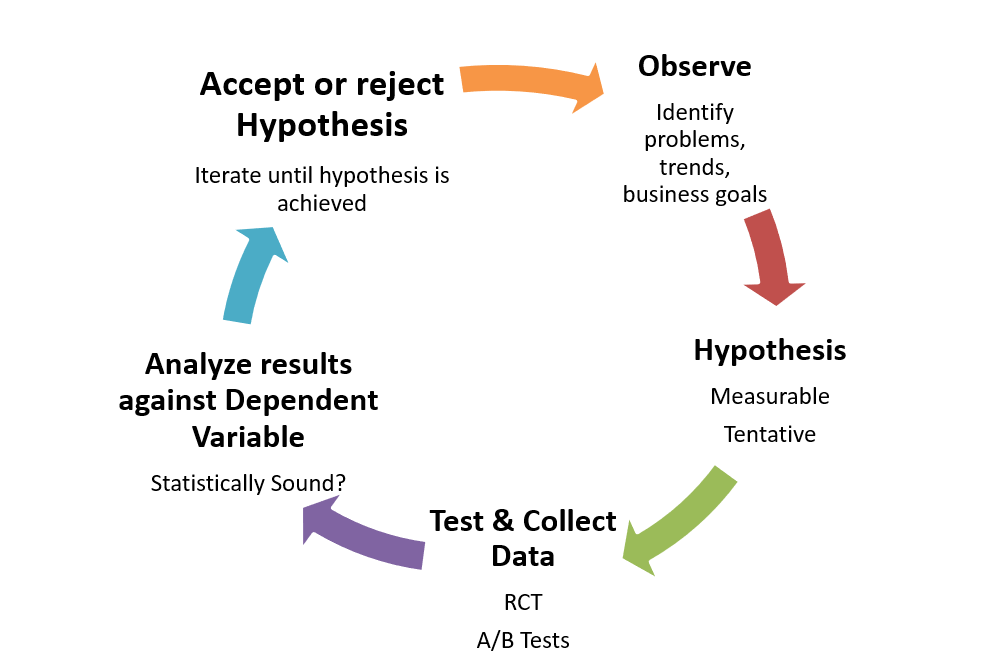 Observe-Orient-Decide-Act (John Boyd)
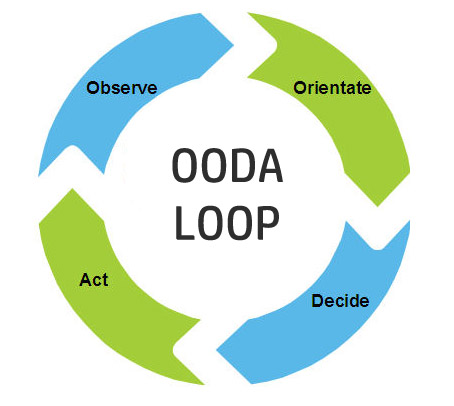 Reality of Feedback Loops
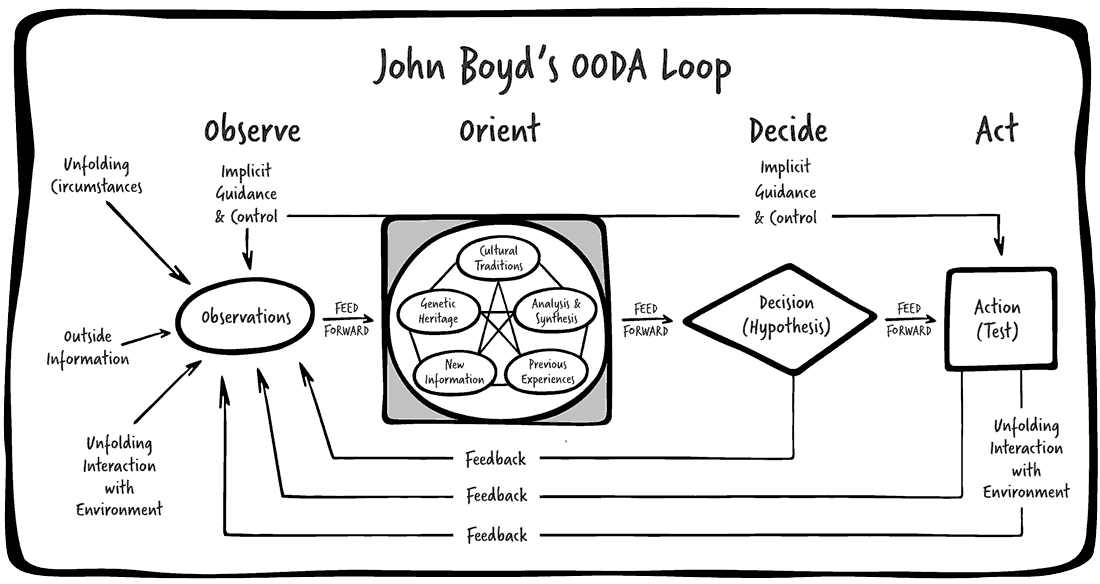 Complex Control System
Desired Output Response
Controller
Process
Output Variables
Multi Input Multi Output (MIMO) System
Measurement
Complex Control
Adjust Scope
Adjust Date
Adjust Team
Adjust Quality
Adjust Process
Value
Schedule
Cost
Quality
Desired Output Response
Controller
Process
Output Variables
Multi Input Multi Output (MIMO) System
Measurement
Lockdown
Value
Schedule
Cost
Quality
Desired Output Response
Controller
Process
Output Variables
Multi Input Multi Output (MIMO) System
Measurement
Delivery Goals
Calendar of Innovation
Extreme Closed Loop Creates Open Loops?
Value
Schedule
Cost
Quality
Desired Output Response
Controller
Process
Output Variables
Multi Input Multi Output (MIMO) System
Measurement
Value of Flexibility
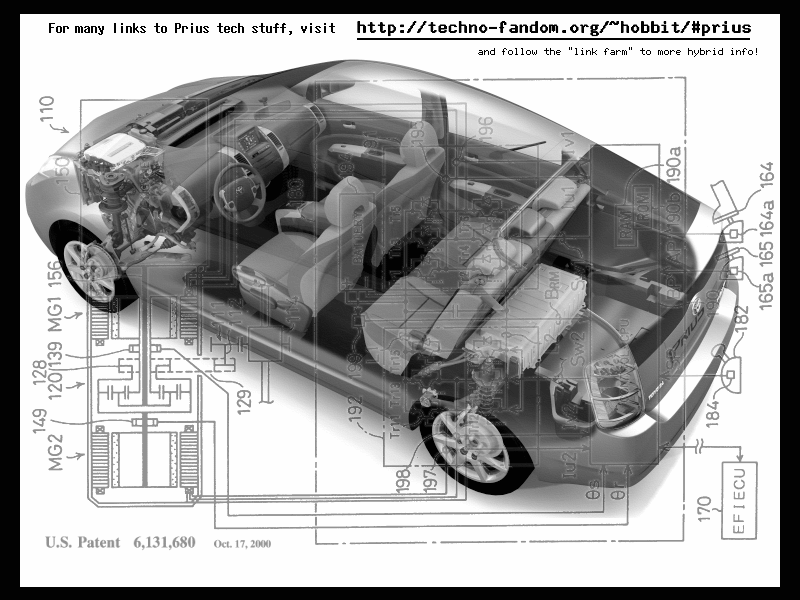 [Speaker Notes: 9 research projects for drive train
1 chassis – same hole for all 9 drive trains
VOI from 9 research projects, VOF from chassis design

Contrast this with the development of the Prius. Toyota had 9 different research projects running to develop hybrid engine technologies. Normally they would choose a drivetrain first, and build a car around it. Instead Toyota decided to keep its options open, and designed the Prius with a hole in it for the drive train. The 9 research projects continued, and 9+ months after the Prius development project was started, a drive train was chosen. Toyota knew that this car needed a radically new drive train architecture. Instead of guessing and choosing one, they let all 9 research projects continue their work, and as they did, the best option for the car's engine became clear. So was 9 research projects a waste? No because each project was generating factual information about the options for hybrid engine design, information that Toyota engineering management needed to make an informed choice.]
Value of Flexibility from Loose Coupling
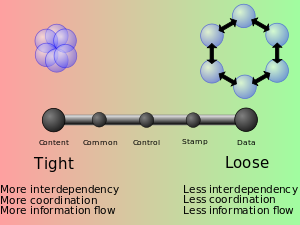 Ongoing Feedback
Business Process Value Chain
Market
Product
        Development
Sales
Product Company
Business Need
Development
Delivery
Internal IT
Specifications
Development
Delivery
Contract Model
Learning
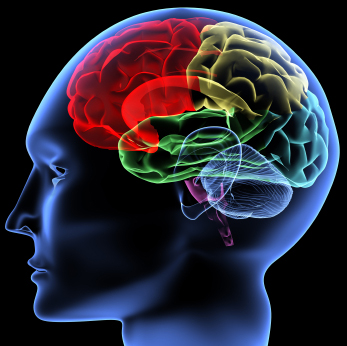 Feedback Loop
Hurricane Rita
[Speaker Notes: We like to use forecasting a hurricane track as an analogy to software development.  This is an example of the various news agencies early forecast of hurricane’s Rita track. One thing we know is that all of these tracks are wrong.]
Hurricane Rita
[Speaker Notes: The actual path of Rita is shown in yellow.  Planning of software is much like this.  Almost everything we do is “new” and when we followed a more waterfall model, we took lots of time designing and gathering estimates of tasks before starting.  From that initial Plan, the one thing we really knew, was that the project would not turnout looking like the plan and it would change. We know that as we gain more knowledge during development the plan would be refined many times.  So, with Agile, we don’t spend a lot of time in upfront planning.]
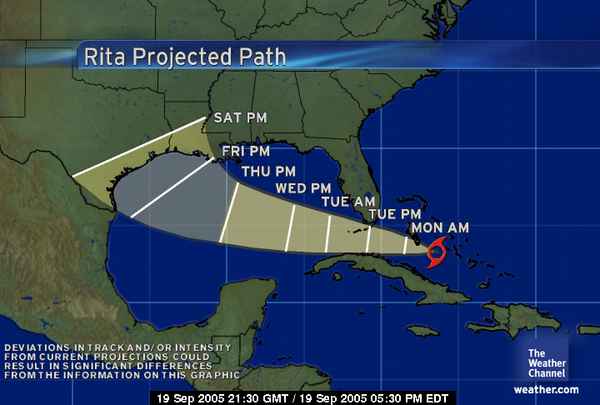 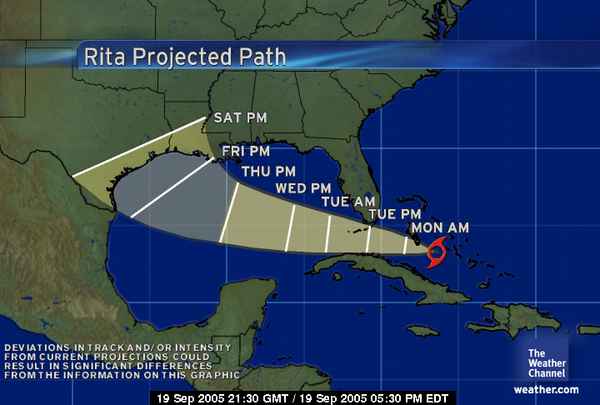 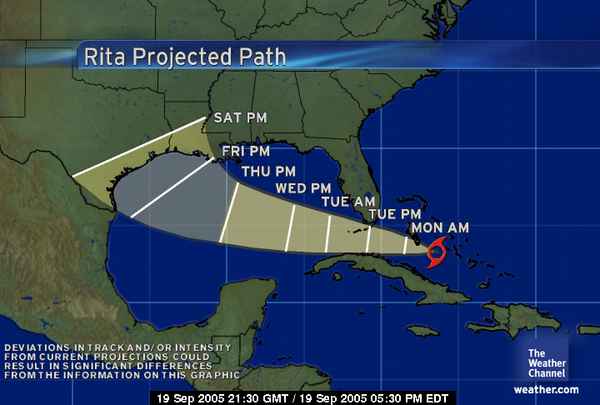 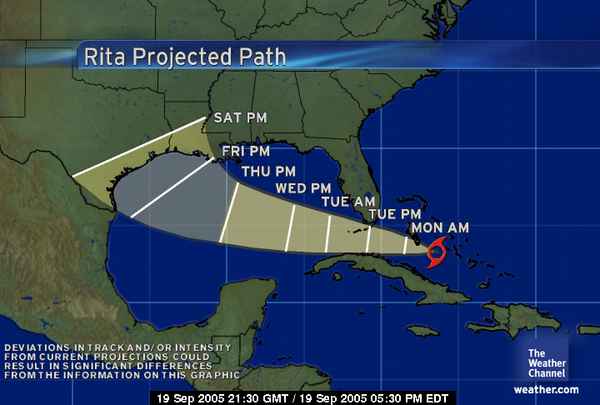 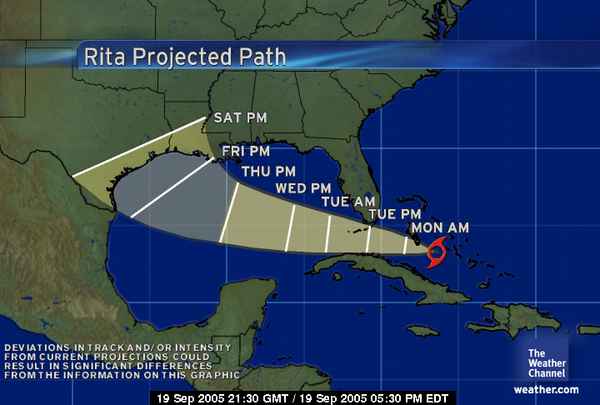 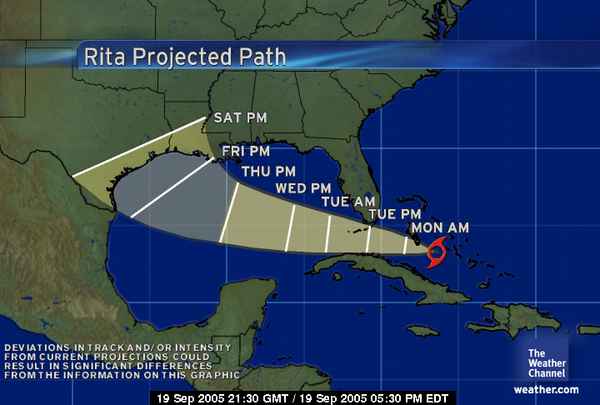 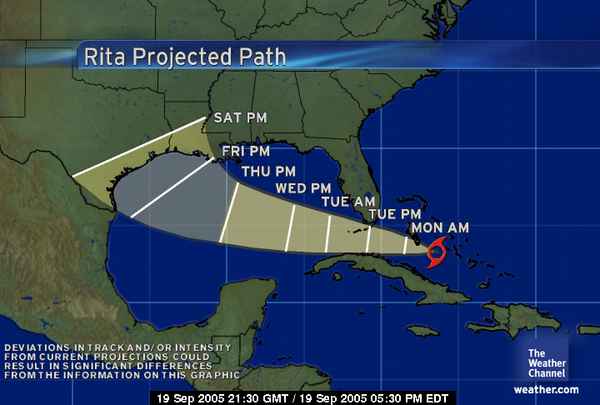 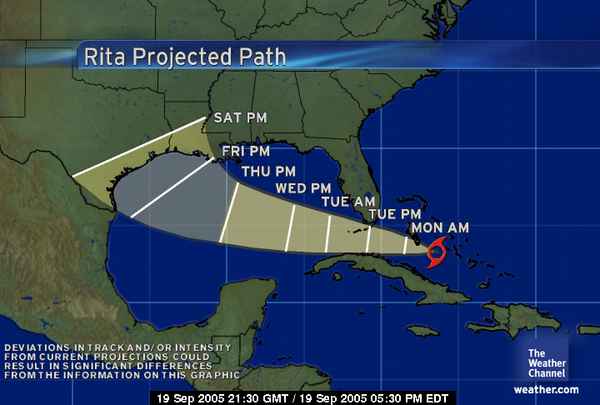 “Incrementing” Builds a Bit at a Time
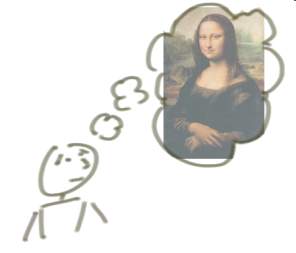 But, incrementing calls for a fully formed idea
1
2
3
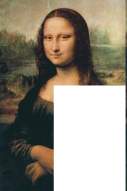 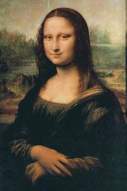 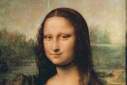 Jeff Patton
“Iterating” Builds a Rough Version, Validates it, Then Slowly Builds Up Quality
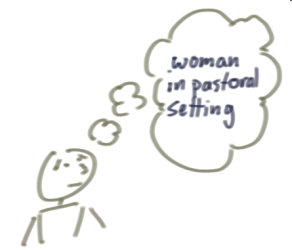 Iterating allows you to move from vague idea to realization
1
2
3
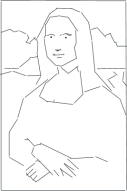 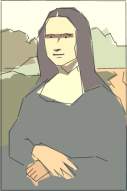 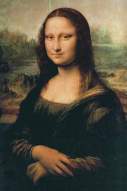 Learning
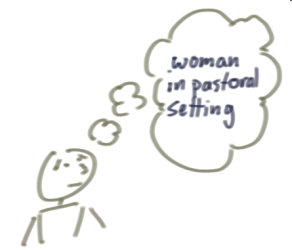 The objective is to get it right at the end
1
2
3
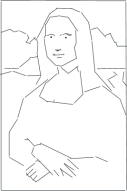 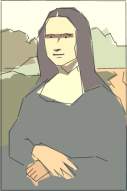 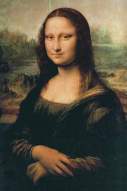 How does Kanban work with feedback?
Kanban and Feedback Loops
What people think Kanban is
To Do
Done
In Progress
What is Kanban?
The Kanban Method teaches organizations how to use evolutionary change to understand, visualize and measure systems of work to continually improve and consistently deliver results.
The Kanban Method provides a set of proven practices and approaches that scale from individuals and teams to the enterprise.
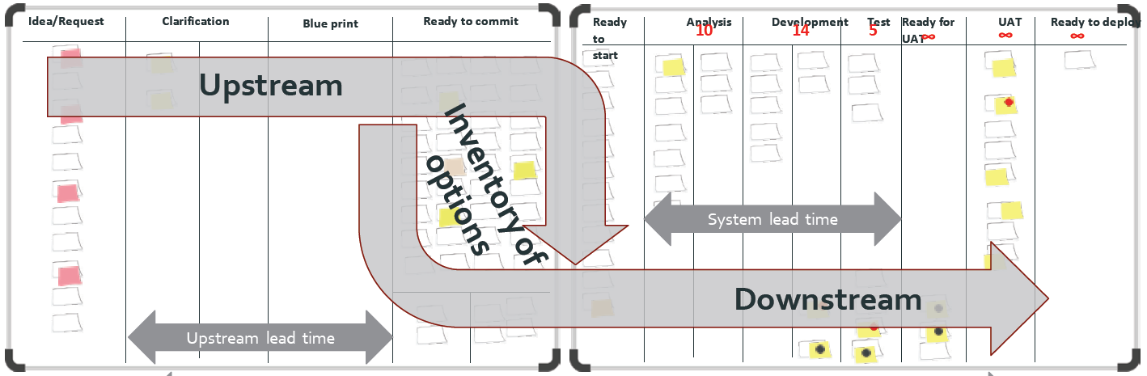 Kanban General Practices
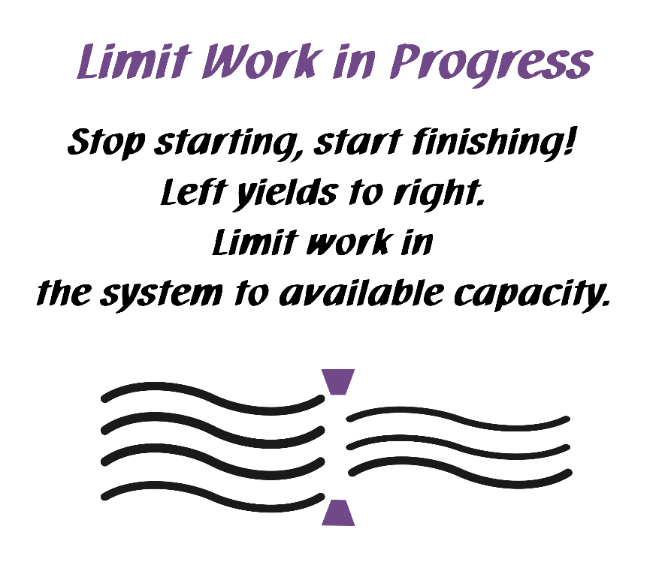 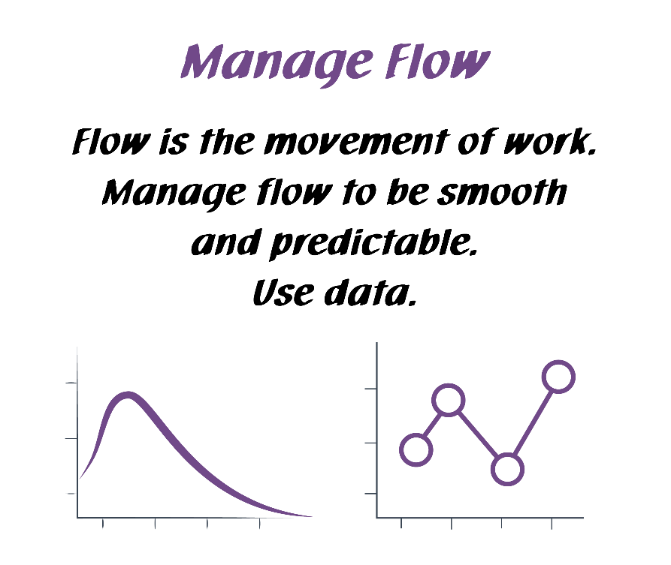 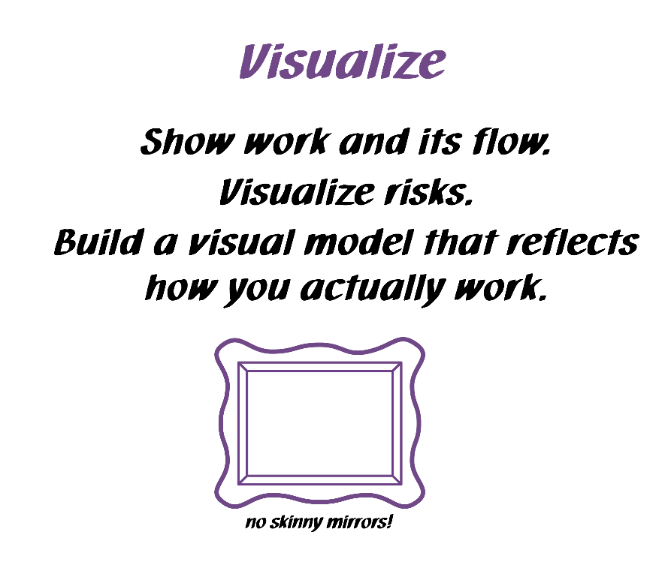 Kanban General Practices
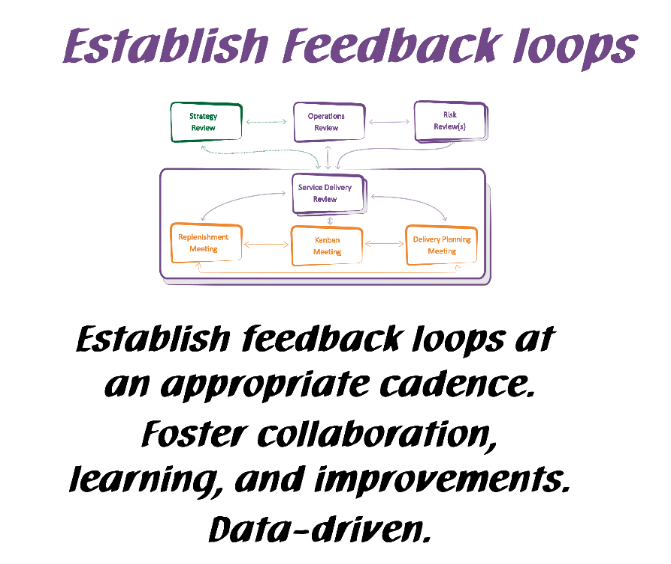 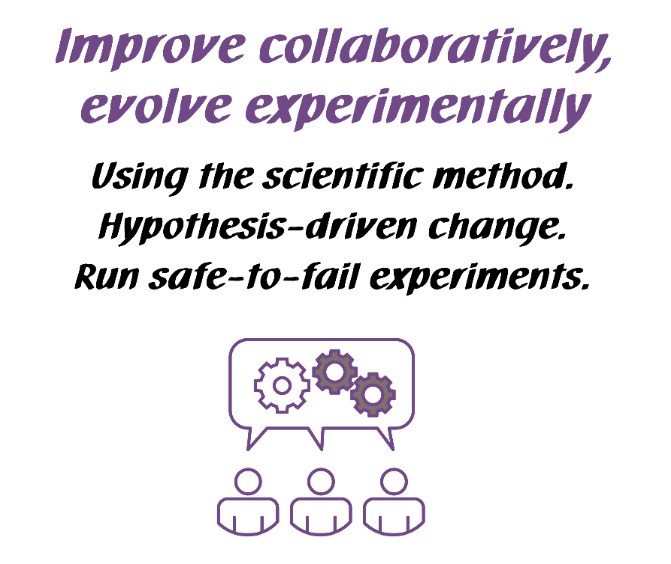 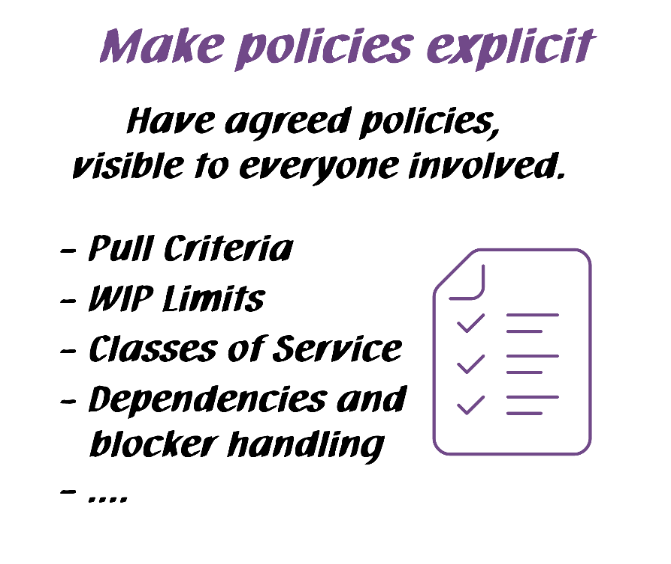 [Speaker Notes: Walk the class through the Kanban practices.

There are 6 General Practices in the Kanban Method. [Walk briefly through each of the 6 Practices. See David Anderson’s blog at http://www.djaa.com/principles-general-practices-kanban-method if you want help with how to explain]

Instead of using this slide, you can also create a flipchart with similar info etc.
You might revise this after the simulation.]
Feedback in Kanban
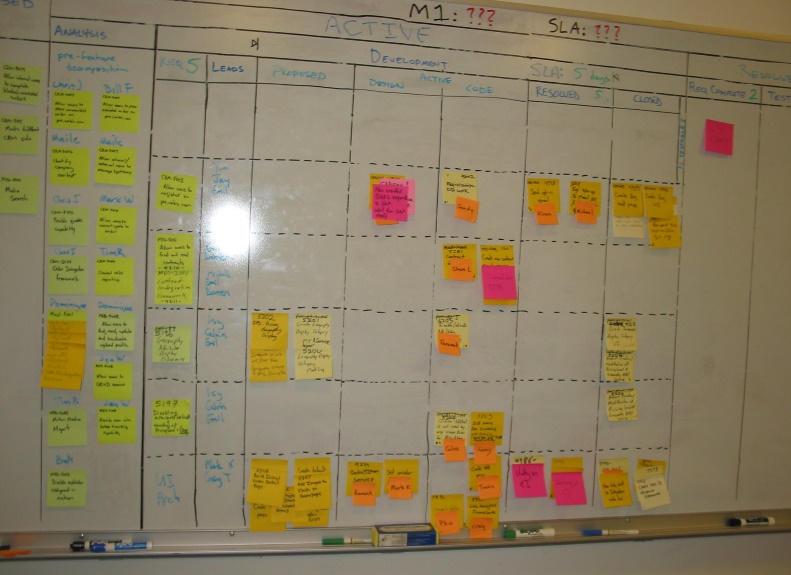 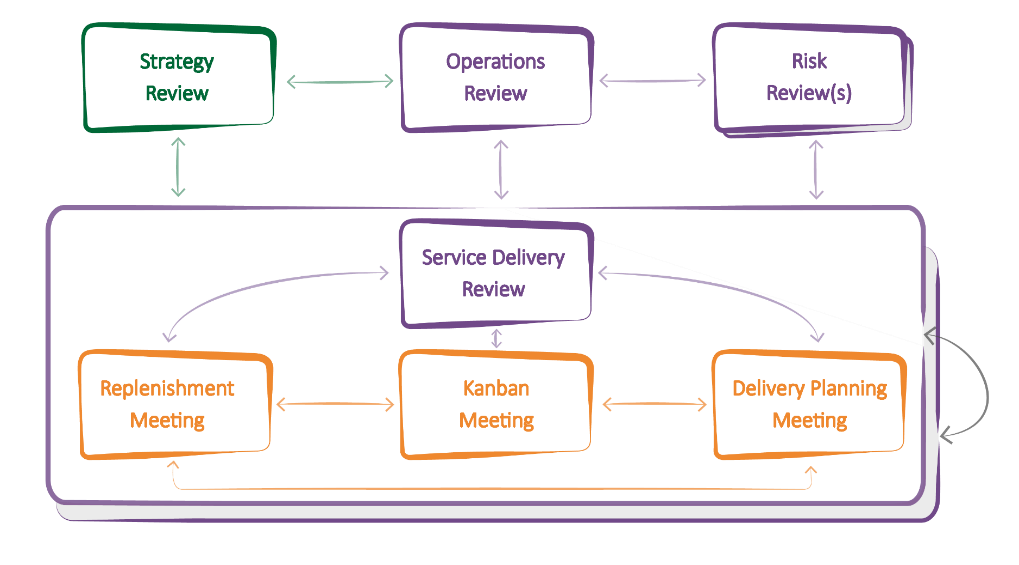 Boards
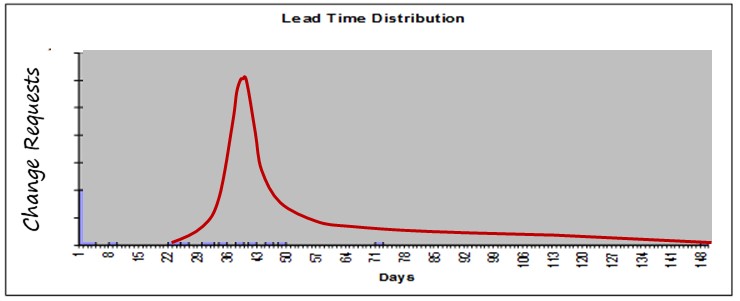 Meetings/Cadences
Metrics
Visualize
Ideas
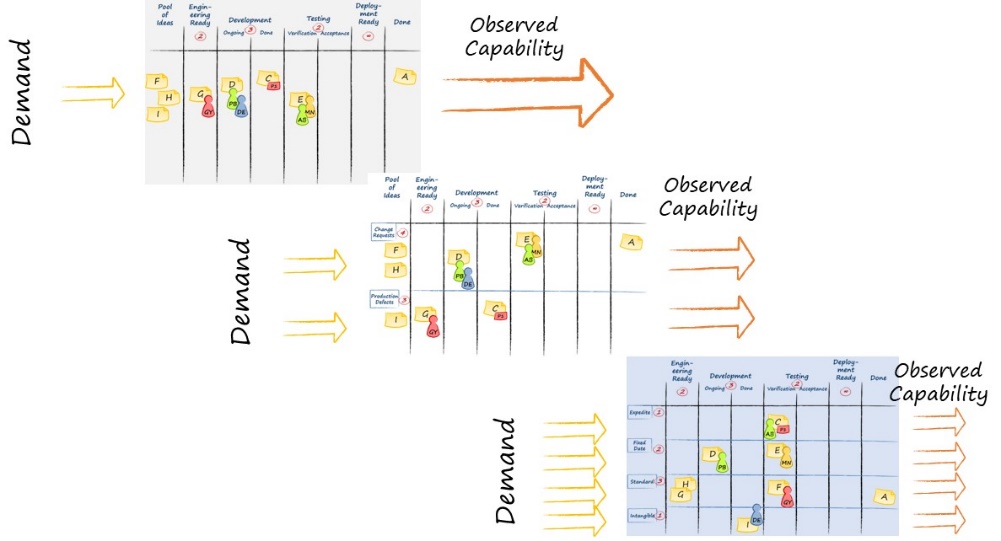 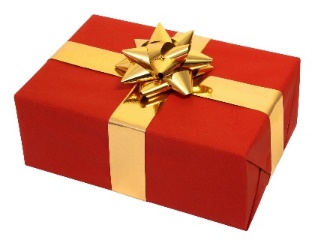 Visualize
Ideas
Understand the system
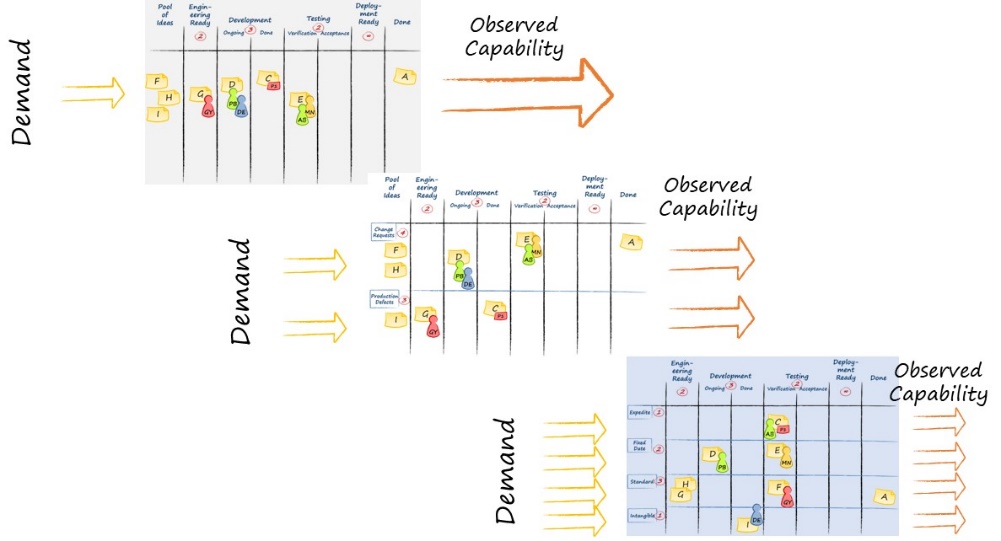 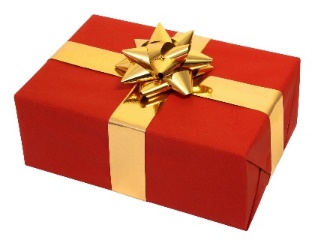 Visualize
Ideas
Understand the system
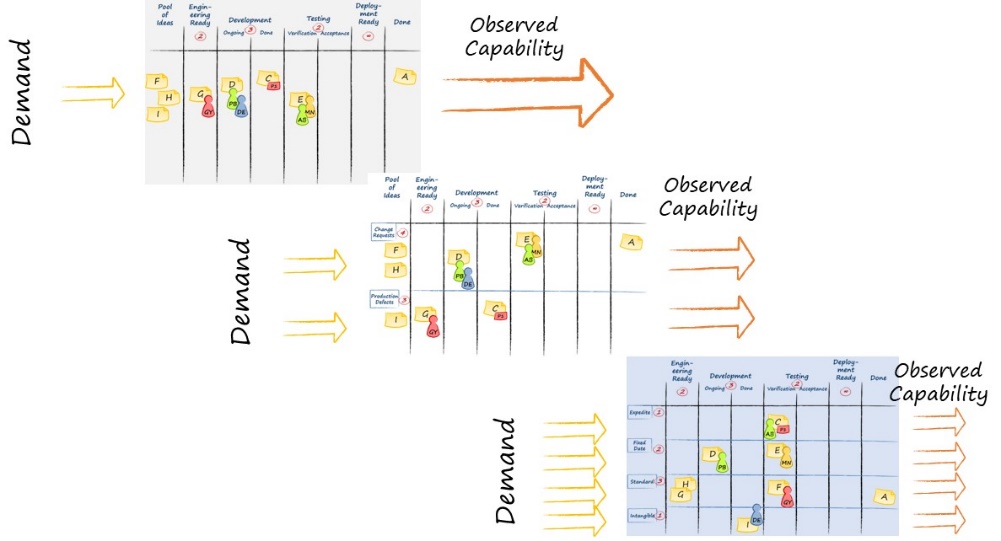 FLOW
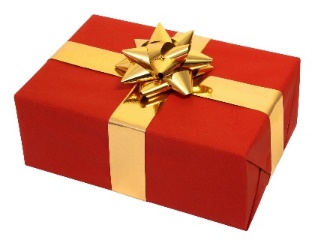 Visualize
Ideas
Understand the system
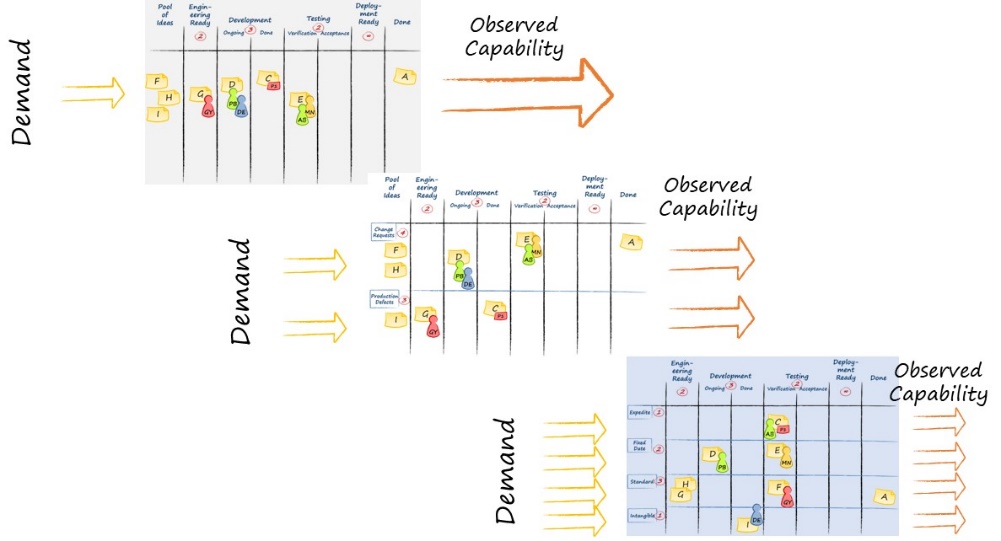 FLOW
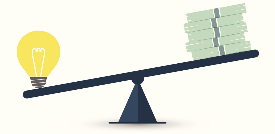 Balance Demand and Capacity
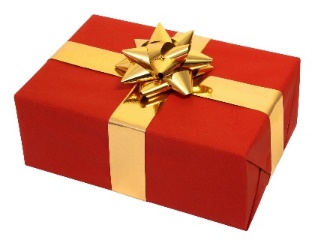 Visualize
Ideas
Understand the system
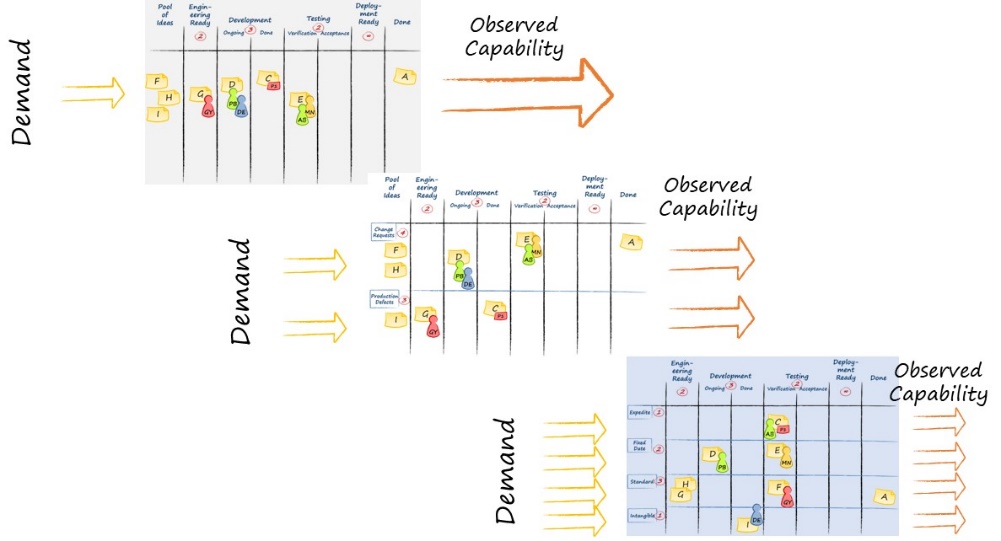 FLOW
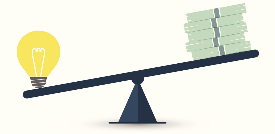 Balance Demand and Capacity
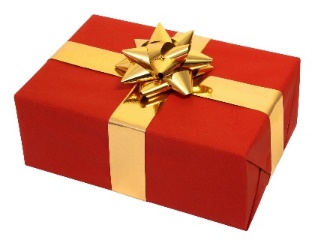 Limit WIP
Visualize
Ideas
Understand the system
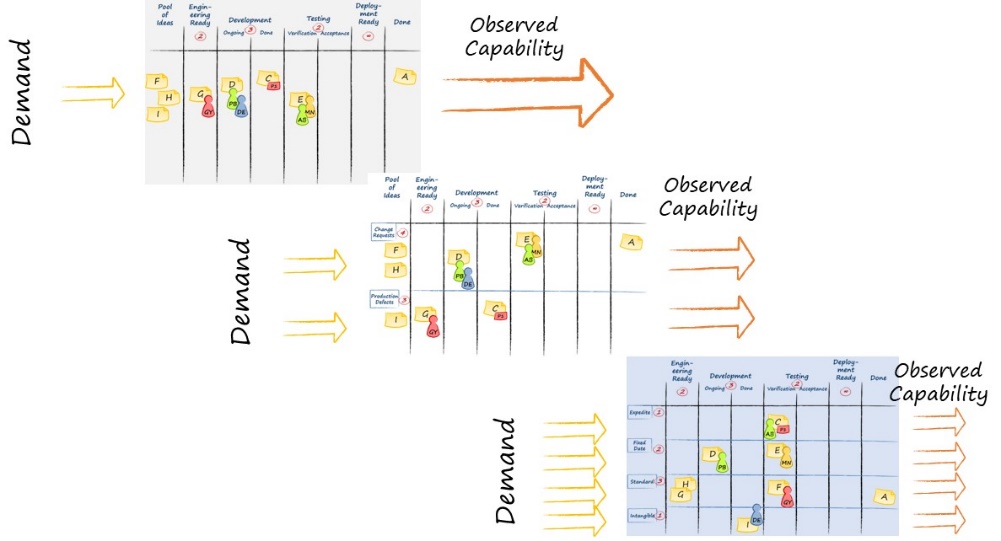 FLOW
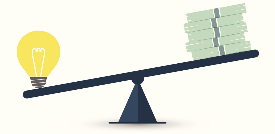 Balance Demand and Capacity
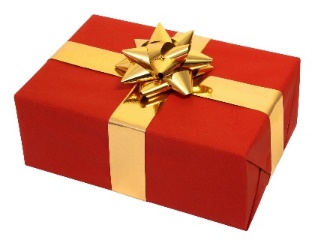 Bottleneck
Limit WIP
Kanban and Feedback Loops
Visualize
Ideas
Understand the system
Scale
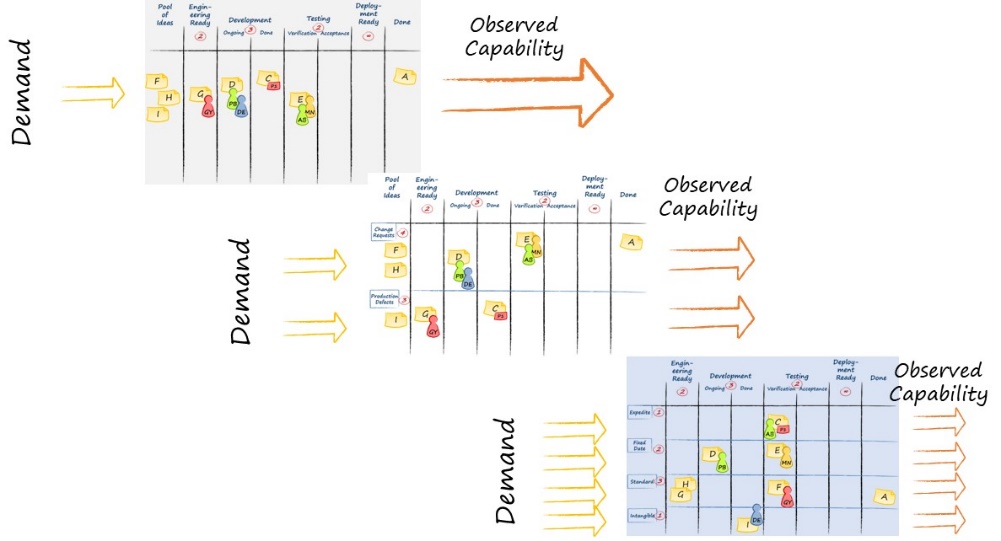 FLOW
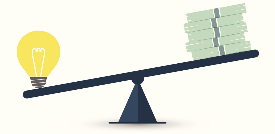 Balance Demand and Capacity
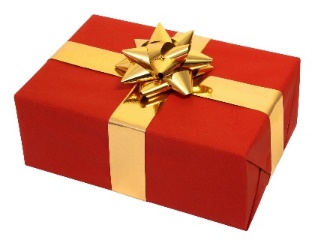 Bottleneck
Limit WIP
Kanban and Feedback Loops
Visualize
Incremental process improvement through measurement
Ideas
Understand the system
Scale
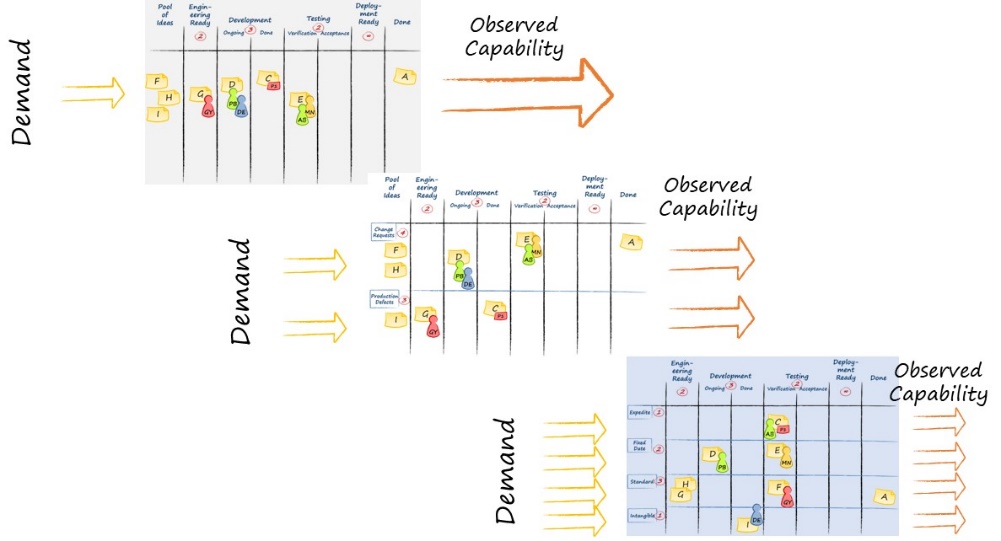 FLOW
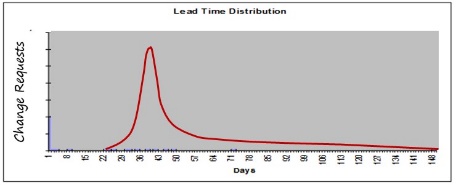 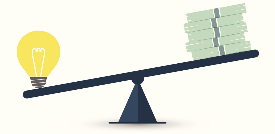 Balance Demand and Capacity
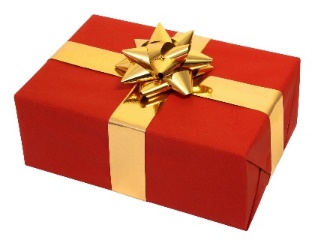 Bottleneck
Limit WIP
Kanban and Feedback Loops
Visualize
Process monitoring & improvement through measurement
Ideas
Understand the system
Scale
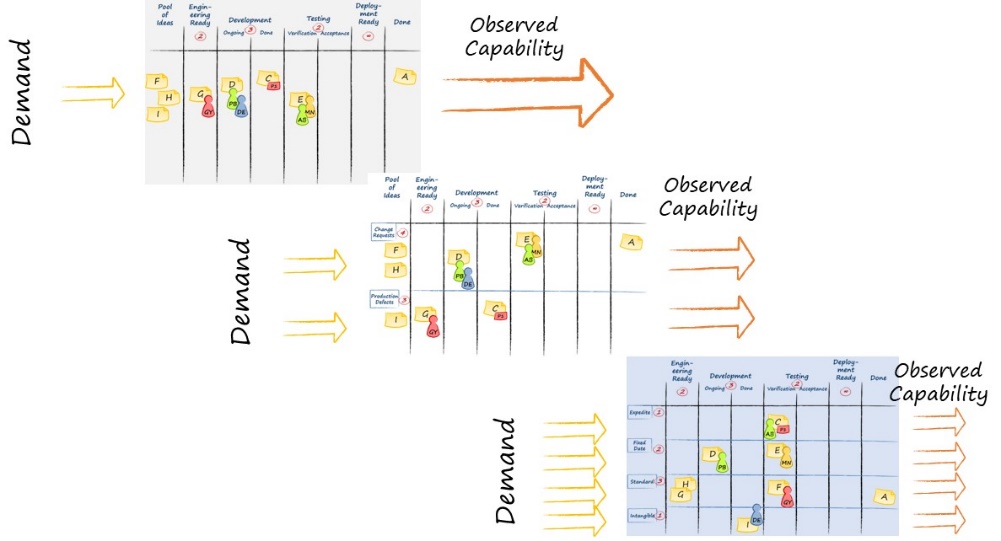 FLOW
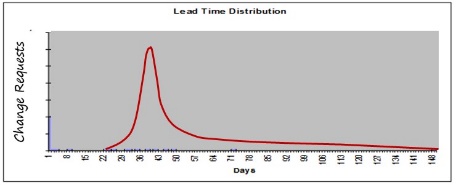 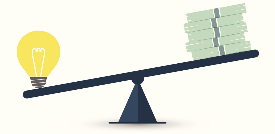 Balance Demand and Capacity
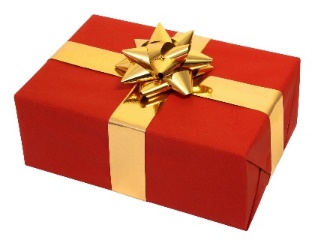 Bottleneck
Limit WIP
Service or Product Improvement
The Kanban Cadences: The Full Set
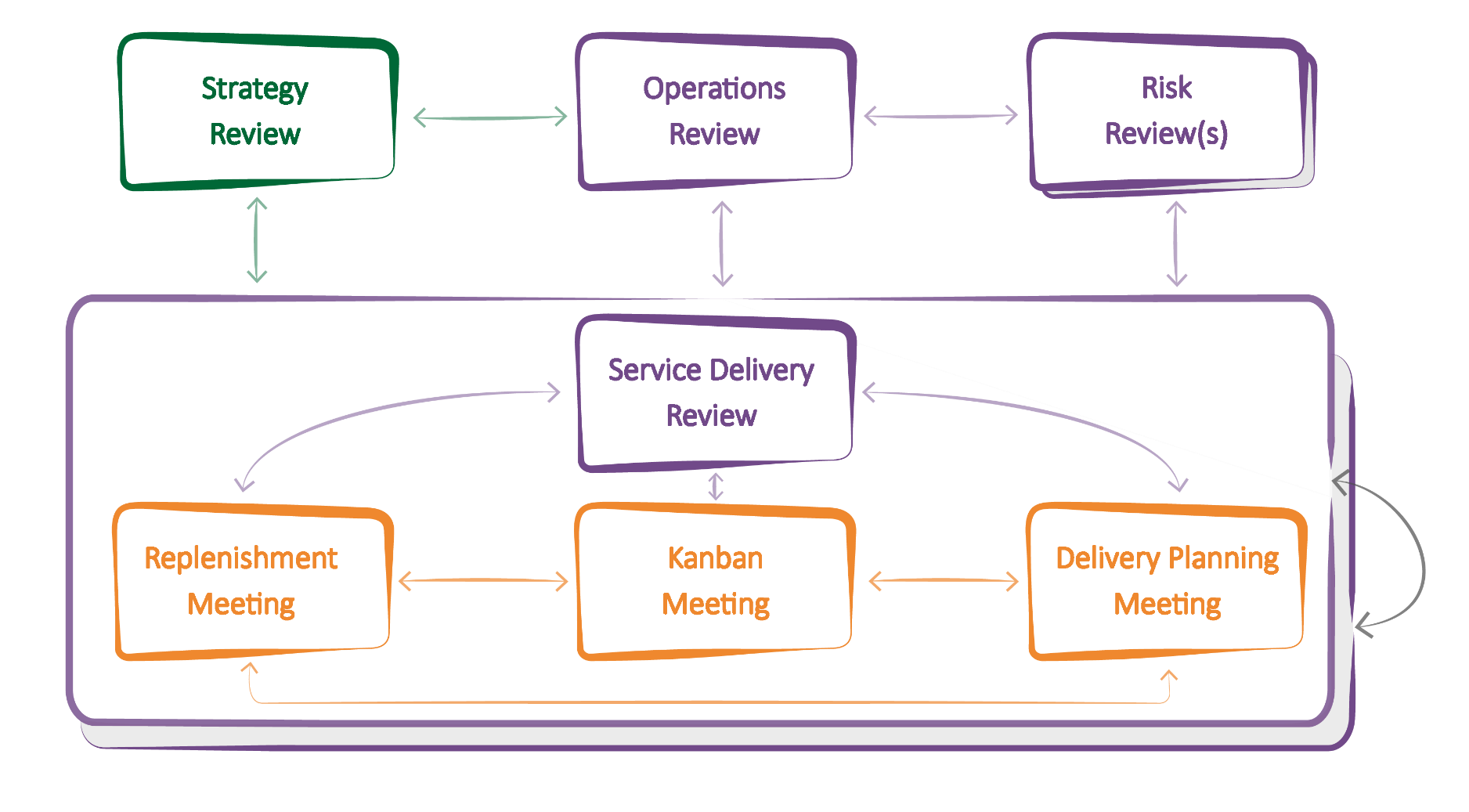 [Speaker Notes: Kanban gives you a PATTERN of 7 meetings / reviews and their interactions that helps you properly implement your feedback loops.
You will not need to understand or memorize all of them at this point. We will explore them step by step, so that you will have the full picture at the end of the class.

WHAT DO THE ARROWS MEAN? THEY SUGGEST FLOW OF COMMUNICATION THAT YOU MIGHT EXPECT TO SEE
Highlight the general type of information that is schematically represented by the arrows in the diagram.
Information delivered from one feedback mechanism to another. The information is considered for possible decisions.
Actions and Decisions made at one meeting that will have a direct effect on data reviewed, capability observed and discussions held in other meetings.]
Gordon the Guided Missile
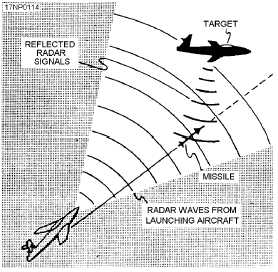 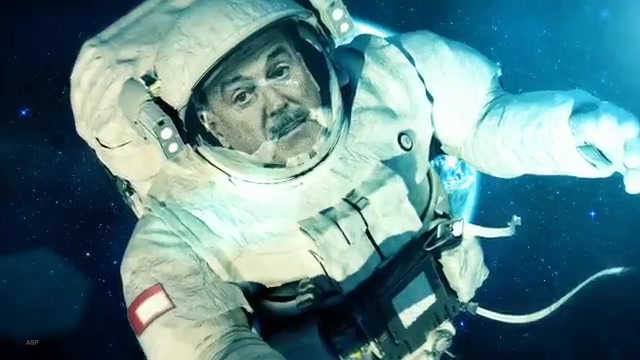 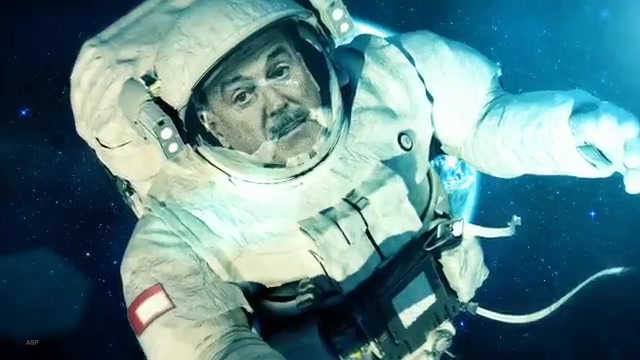 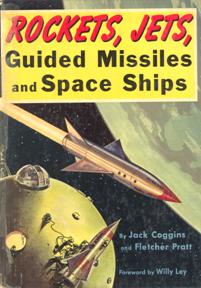 Contact
Todd Little
todd@kanban.university
www.linkedin.com/in/toddelittle/
@toddelittle
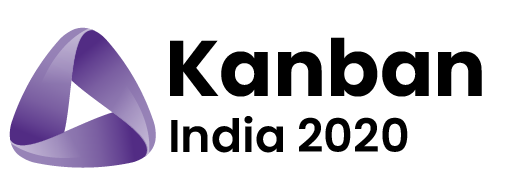